Tekenles Thema Natuur
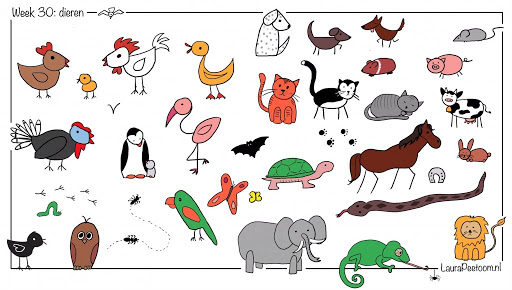 Eenvoudige manier om enkele dieren te leren tekenen.
Tekenles Thema Natuur
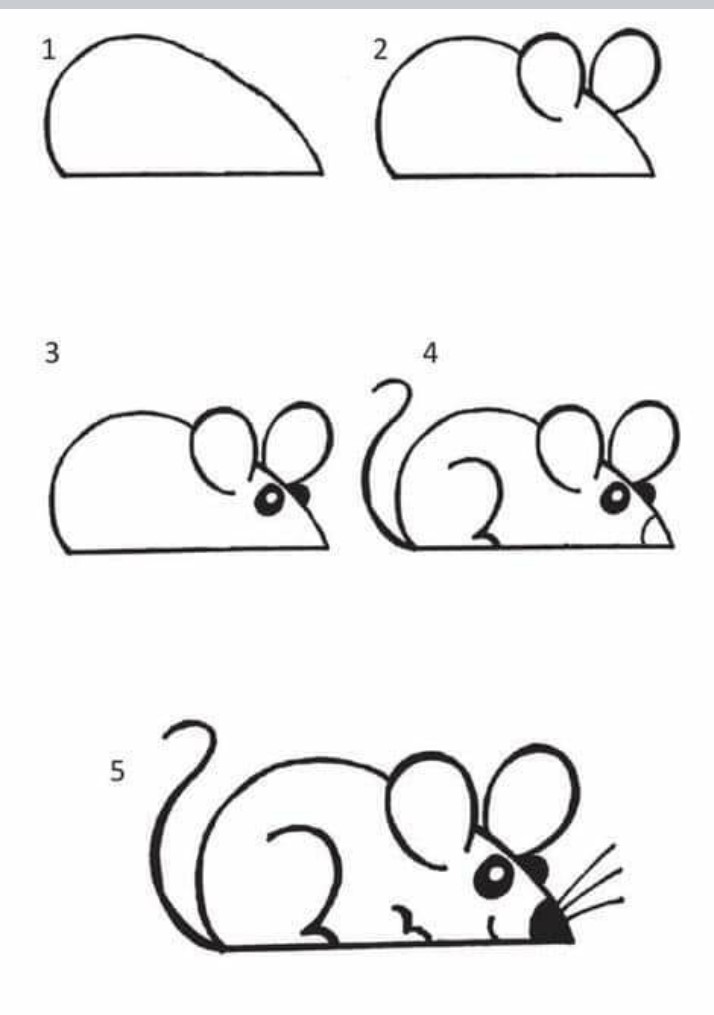 Een muis
Tekenles Thema Natuur
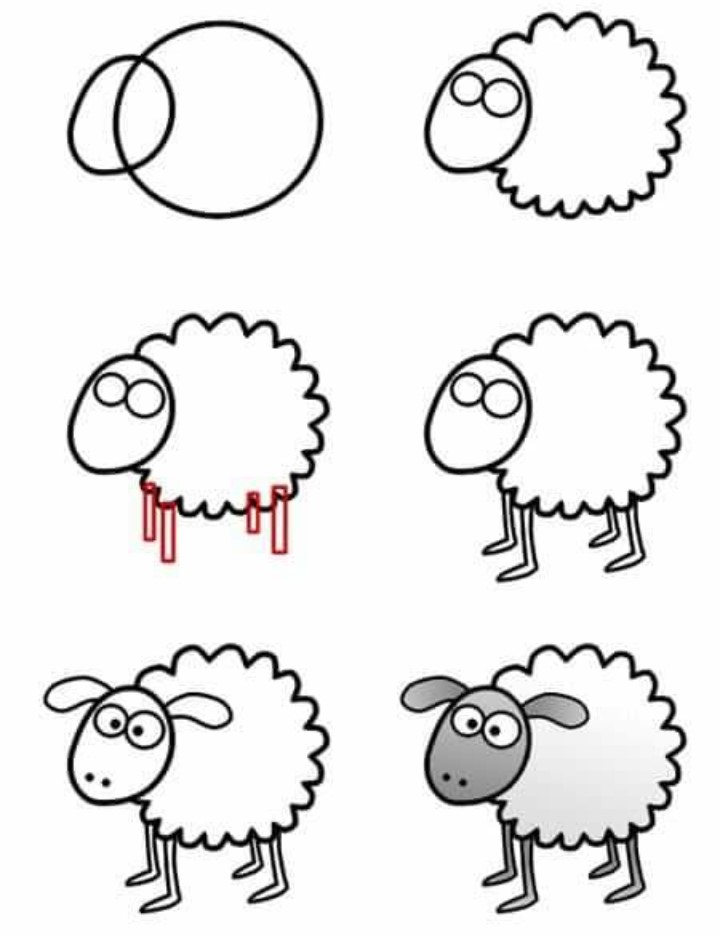 Het schaap
Tekenles Thema Natuur
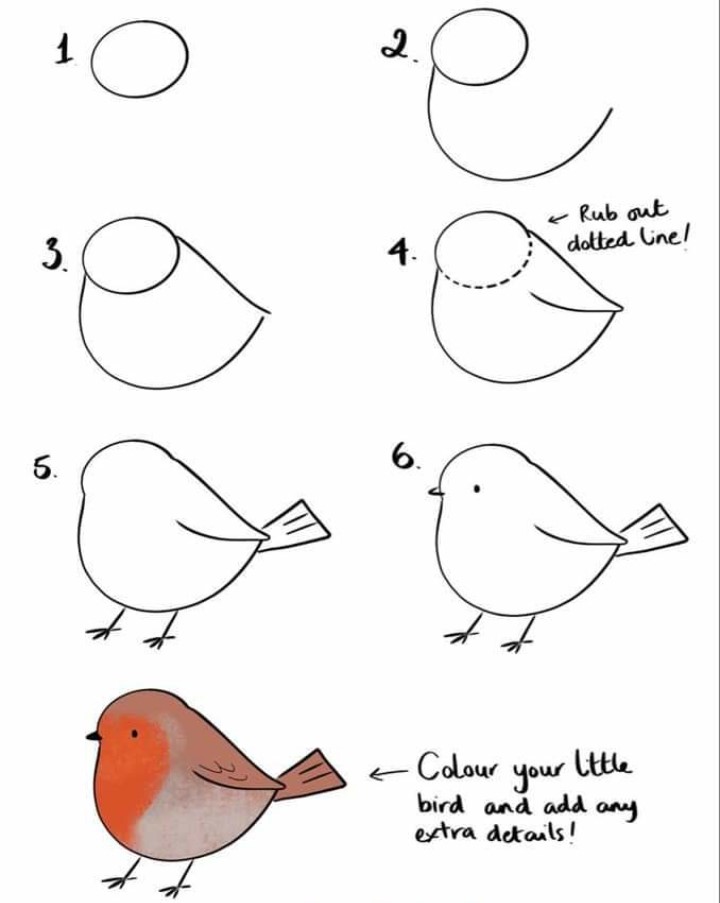 De vogel
Tekenles Thema Natuur
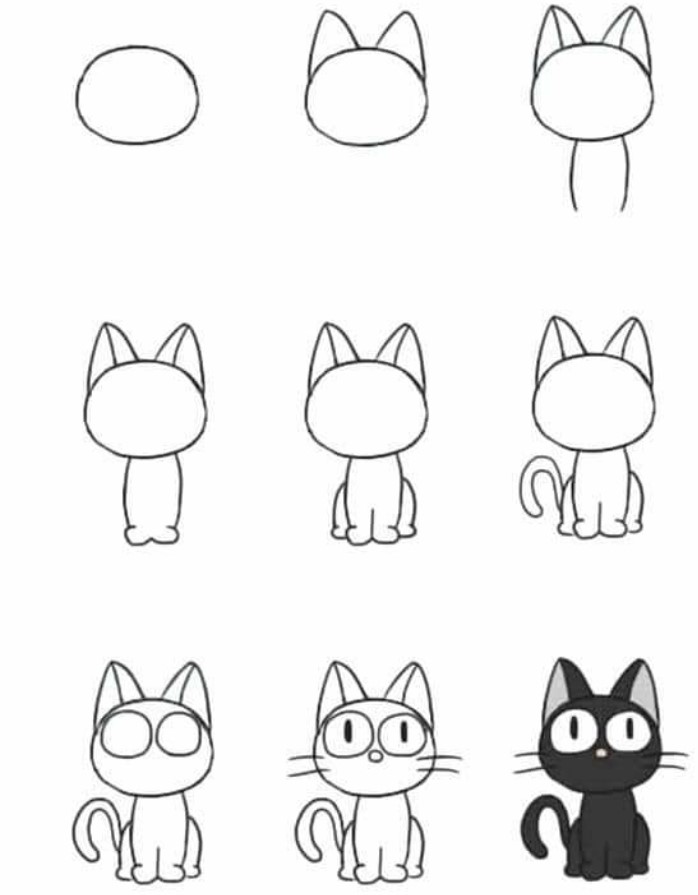 De kat
Tekenles Thema Natuur
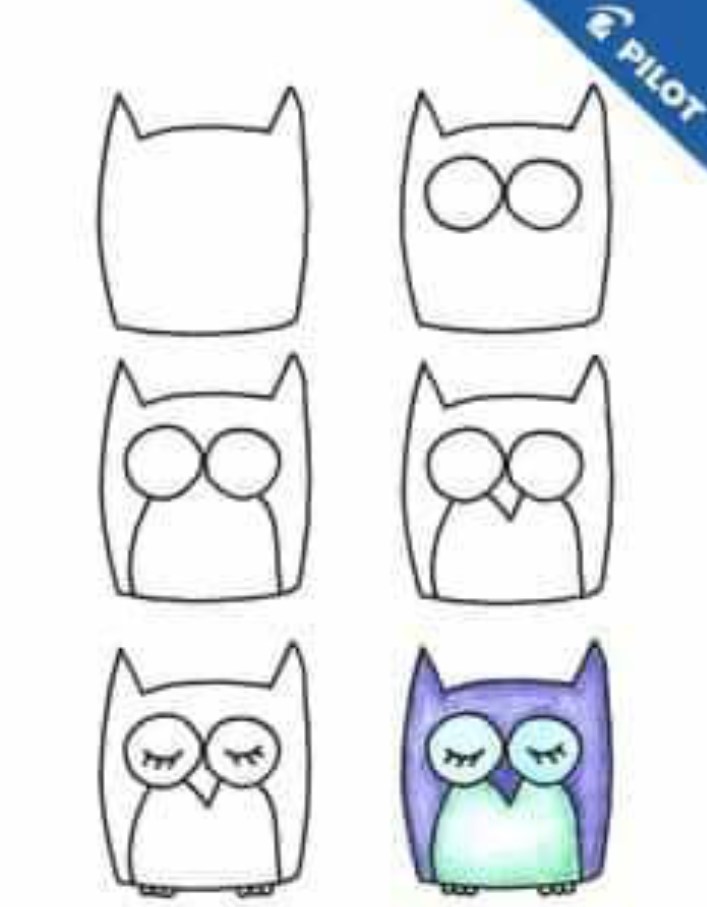 De uil
Tekenles Thema Natuur
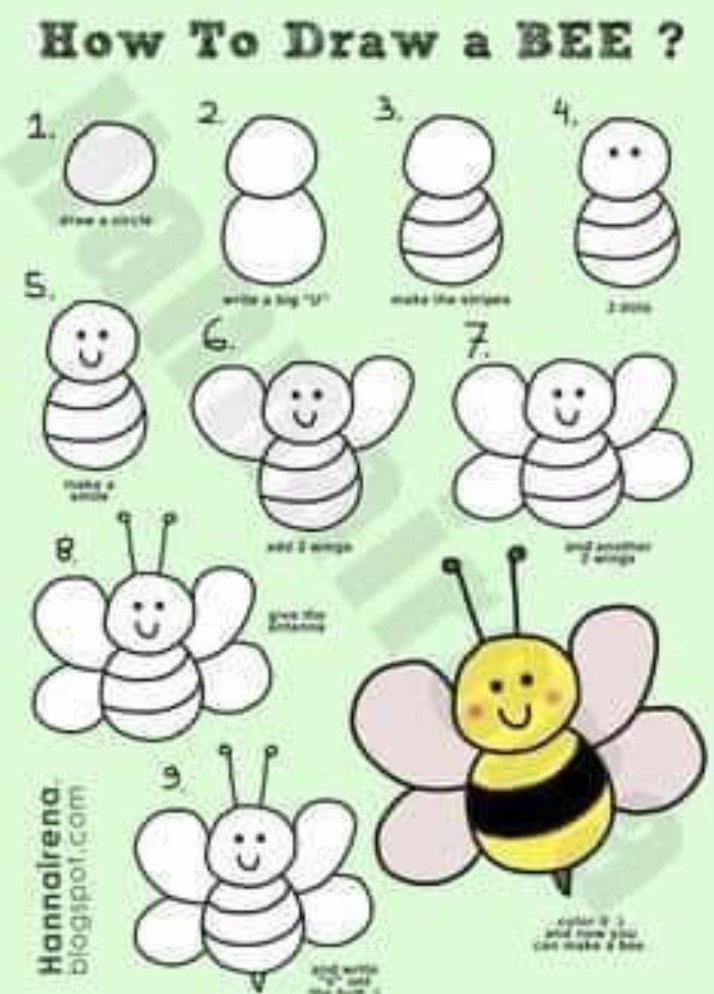 De bij
Tekenles Thema Natuur
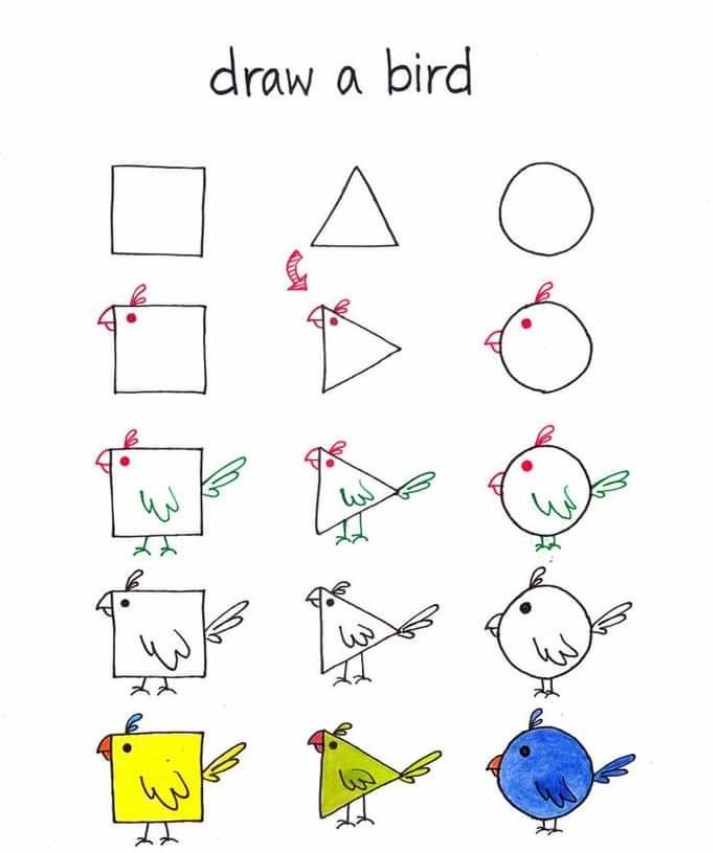 De vogel
3x
Tekenles Thema Natuur
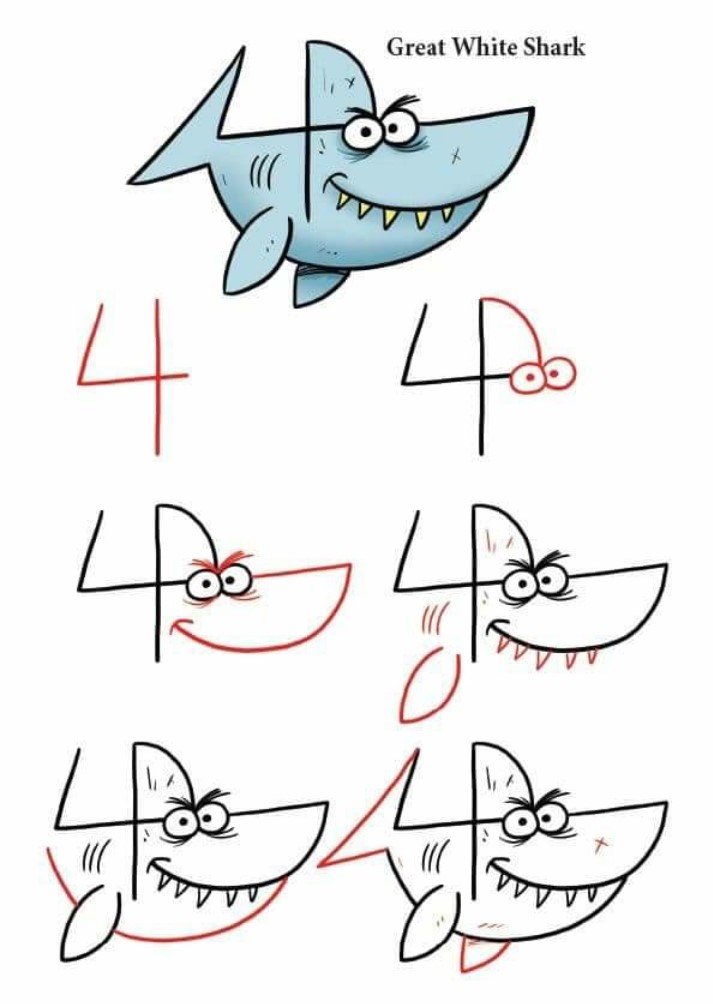 De haai
Tekenles Thema Natuur
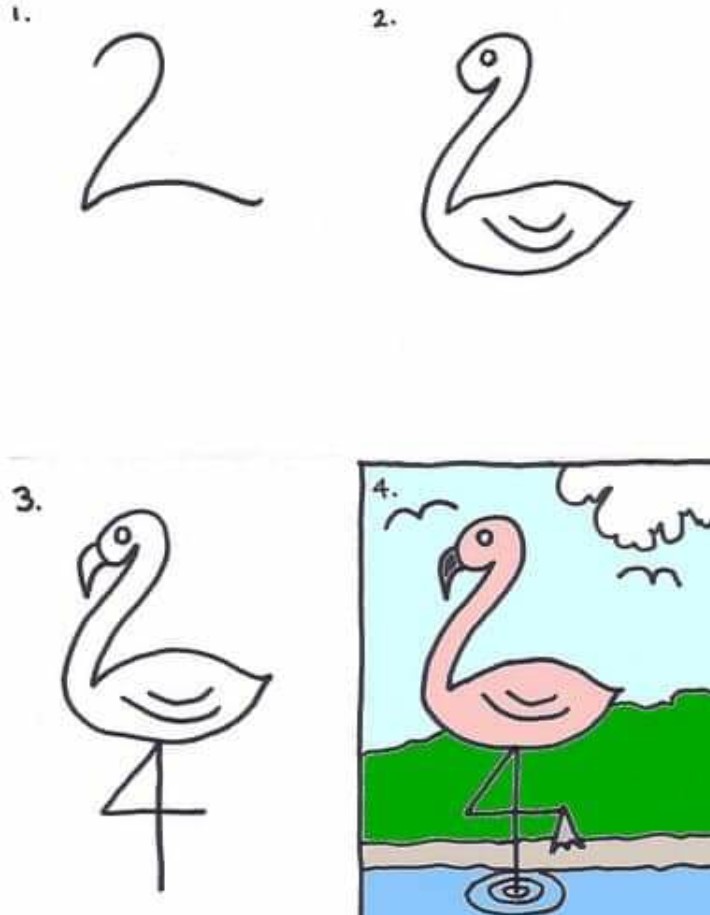 De flamigo
Tekenles Thema Natuur
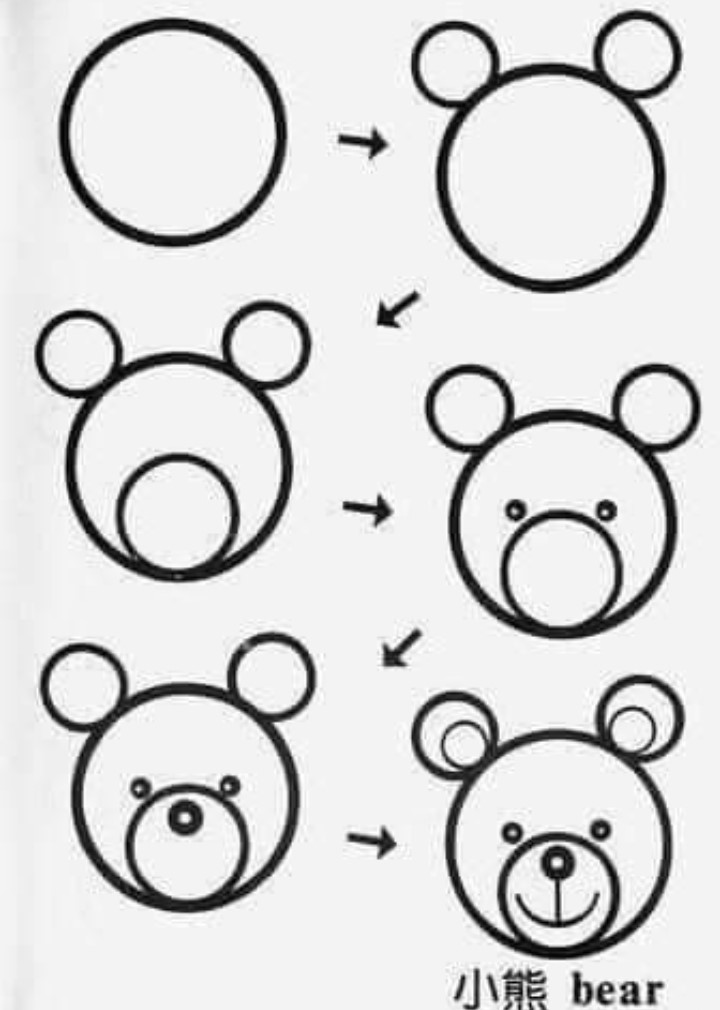 De beer
Tekenles Thema Natuur
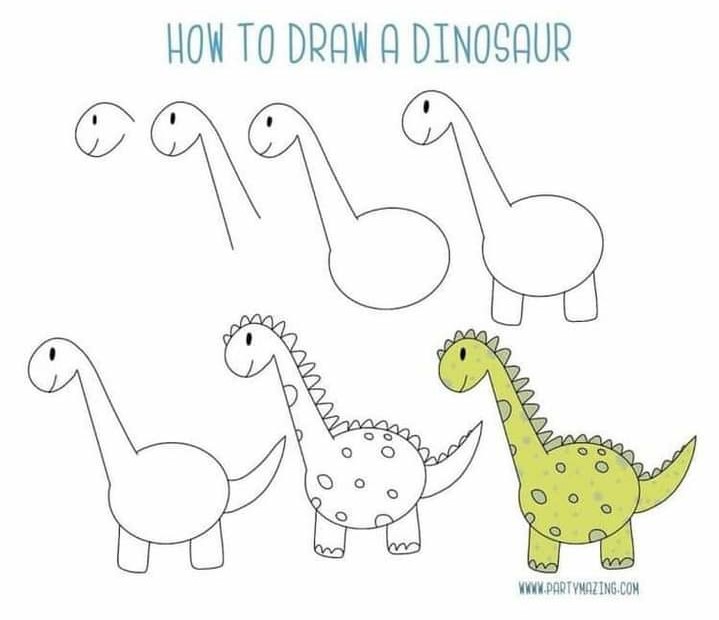 De
dinosaurus
Tekenles Thema Natuur
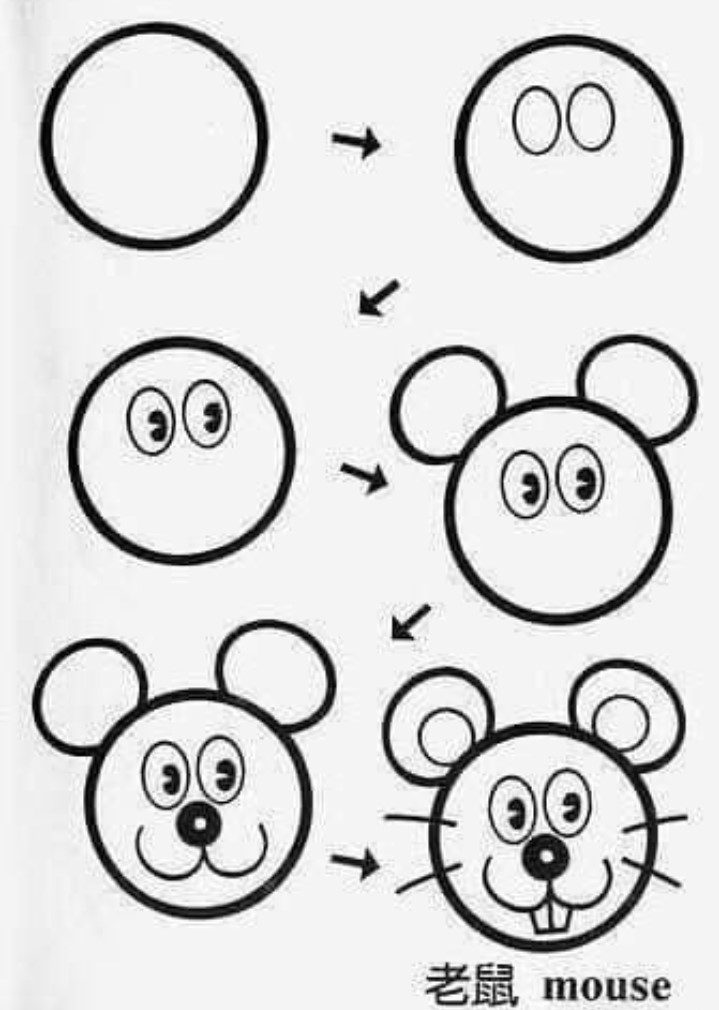 De muis
Tekenles Thema Natuur
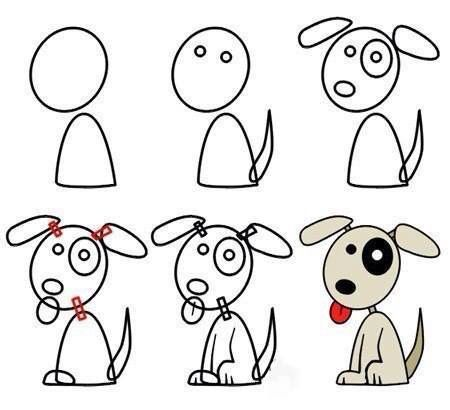 De hond
Tekenles Thema Natuur
Het konijn
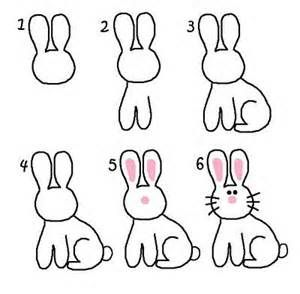 Tekenles Thema Natuur
De aap
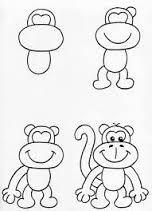 Tekenles Thema Natuur
De …...